Accessible Banking
Camille Latimier
Inclusion Czech Republic,
Vilnius, 6 June 2019
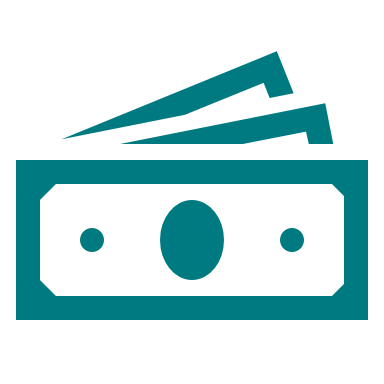 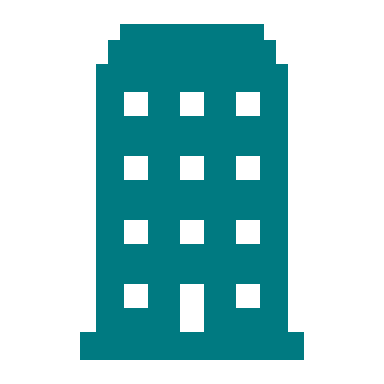 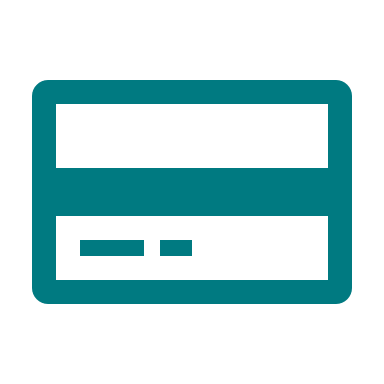 Context
New Civil Code – entered into force in 2014
Removal of plenary guardianship
Several instruments in place:
Partial guardianship
Guardianship without restriction of legal capacity
Representation by a household member
Supported decision-making agreement
Advocacy and strategic litigation to promote the use of the new instruments
De-institutionalisation process
New challenges with bank accounts
Autonomy versus no money management
Many people had no bank account
People receive support from very different people:
Formal supporters (approved by the Court)
Informal supporters (family members, friends)
Support staff
Breaching the general terms and conditions of banks
The need to establish limits to meet individual needs
Issue of cash withdrawal
Judge‘s opinion on financial safety/autonomy
Case 1 – Mr P
The court, along with restoring his capacity, also approved an agreement for him to be aided by a friend.  
With the assistance of his supporter, Mr P established a bank account. He has a debit card.
The bank accommodated him and set the limit for his ATM withdrawals at CZK 800 per week, then to CZK  1 000 per week, i.e., the standard limit. Later he needed to increase the limit to CZK 1 200, which is not a standard amount, and the bank was not willing to set that up.  
His supporter resolved the situation by setting the withdrawal limit with the bank at CZK 1 500 (the next higher standard amount), but told Mr P that the limit established was CZK 1 200, a limit that he is respecting because in his previous experience, when he has attempted to withdraw more money than that from the ATM, it has not provided him with more money. 
 There is also a problem with the frequency of withdrawals during the course of a week. From the money he withdraws through the ATM, Mr P is supposed to pay for petty expenses such as cigarettes and groceries. Mr P very frequently spends the entire amount of money he is able to withdraw during the first two days of the week on other goods, and at the end of the week he does not have any money for purchasing groceries.
Case 2 – Ms S and her daughter
Ms S is her daughter’s court-ordered guardian, but her daughter still has full legal capacity. They live together. The daughter has an account at a particular financial institution. They are struggling with the fact that only one branch of the bank takes guardianship seriously when it comes to managing the account. Whenever they go to a different branch, it usually takes them 45 minutes to explain who the guardian is. The bank says the guardian must always bring the court order with her and allow bank clerks to copy it for their records at various branches.
The bank has already copied the entire court order, including the justification, which includes a great deal of data of a sensitive nature about the daughter’s state of health. It is unpleasant for the guardian that bank staffers have access to this data as the bank does not it need for managing the account.
Case 3 – Clients of supported housing service
Clients have an electronic banking service. Under the terms of the Bank, the Client is responsible for ensuring that the access data to this service cannot be divulged to a third party. Otherwise, he will be liable for any damage that may be caused by this violation. Any payment transaction via Internet Banking will only take place after it has been authorized through the sms code. This code is sent (usually) to the client's phone number. 
Phone number assigned to the social worker (to send authorization codes). 
Bank: suspicion that clients who are unable to control Internet banking, they have submitted their Internet banking access data to a social worker who logs in to the client's sign-in service, enters the transaction and authorizes the sms code that is sent to her (not the client, not the account holder) phone number.
a social worker support client to use their credit cards at the ATM to withdraw cash
Bank: client has provided her with a card PIN, which is again in violation of our terms.
Individual work
Local branches of different banks
Patchy / unsystematic approach
Lack of knowledge about possible support/representation
Joint account – authorized user‘s model
Individual agreements (signature of the person + supporter, phone calls if, limitations…)
But agreements were not respected – no follow-up, no consistency – NOT FUNCTIONING SAFEGUARDS!  
Problems with debit card limits (daily, weekly)
Reasonable accommodation
Individual limits on debit card (daily or weekly limits)
ETR information about bank account, debit card and internet banking
Three parties contract 
Reference person for bigger branches – expert knowledge (e.g. ČSOB branches all over Czechia for people with hearing impairment)
Collaboration with banks main offices
Approach different banks
Česká Spořitelna – first attempt to create a three party contract – first draft:
Supported (protected) account
Person with ID – account owner
His/her supporter(s): authorized users
Account (with standing order) and sub-account (available to the person with disability according to his/her needs/court decision) with a debit card
Standard product with specific features and the possibility to adapt some settings accoding the individual needs of the person
Collaboration with the Czech Bank Association
Position paper about the problems we encounter
Case studies
Proposals for reasonable accommodations/adjustments 
Proposal for collaboration
Seminar?
Meeting with the consumers‘ affairs working group
ETR materials about general terms and conditions !
Basic communication manual 
Three parties contract
How we realise it?
Contacts with individual banks:
General terms and conditions
Meeting with a bank Director about contact with clients (what are the different steps)
Look at the practical issues (internet banking, signature on a tablet)


Pro Bono legal office – private law lawyers‘ 
Draft of the three parties contract
Changes in our strategy
Too many documents! Up to 9 terms and conditions
One document with different chapters
Practical approach – I need to do this…, you can do it this way


Czech National Bank – Ministry of Justice
ETR manual about bank accounts
What is a bank account?
What you need to know before you open an account?
How can you pay? How can you withdraw money?
How you can open a bank account? What you need to prepare for it? 
How to follow what is happening on your bank account?
What will happen during the meeting at the bank? What questions you will have to answer?
What to do if you don‘t want your account anymore?
Useful resources
Bizchut report on Alternative to Guardianship in Financial Affairs https://www.bizchut.org.il 

ETR material about banking and money management:
British Institute of Learning Disabilities
http://www.bild.org.uk/resources/easy-read-information/money/
Banking made clear
Alternatives to Guardianship in Financial Affairs
Banking made clear
DISCUSSION
Email: camille.latimier@spmpcr.cz
Web: www.spmpcr.cz
Facebook: https://www.facebook.com/spmpcr/